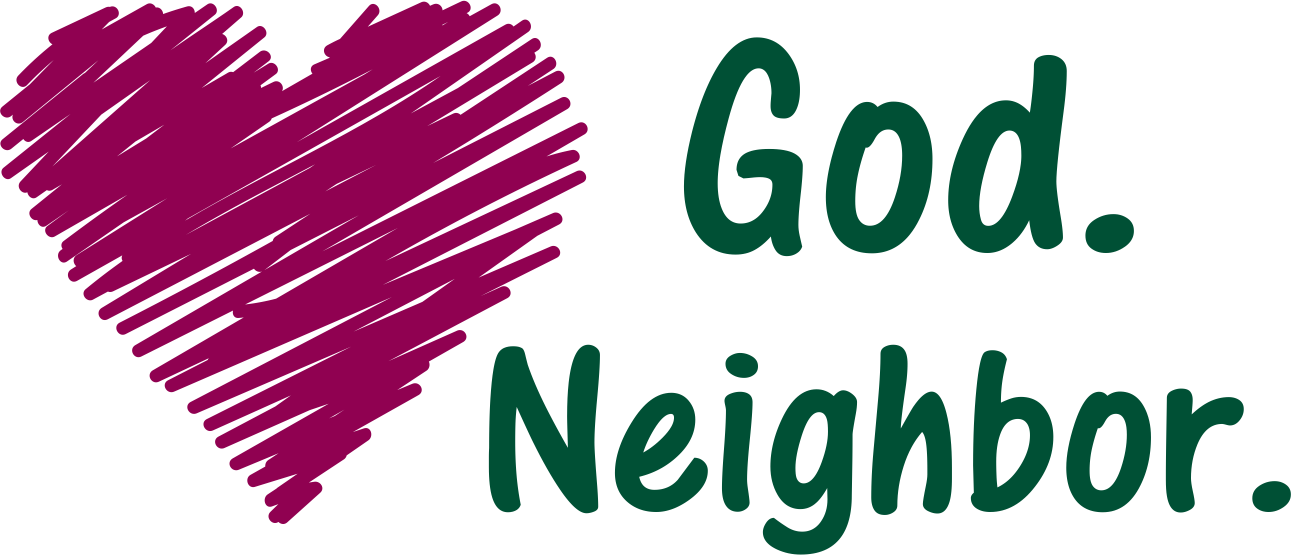 Evangelism
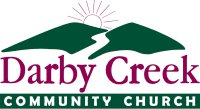 Loving God & Loving  Our Neighbor Through Evangelism
John 14:21 
Whoever has my commandments and keeps them, he it is who loves me. And he who loves me will be loved by my Father, and I will love him and manifest myself to him.
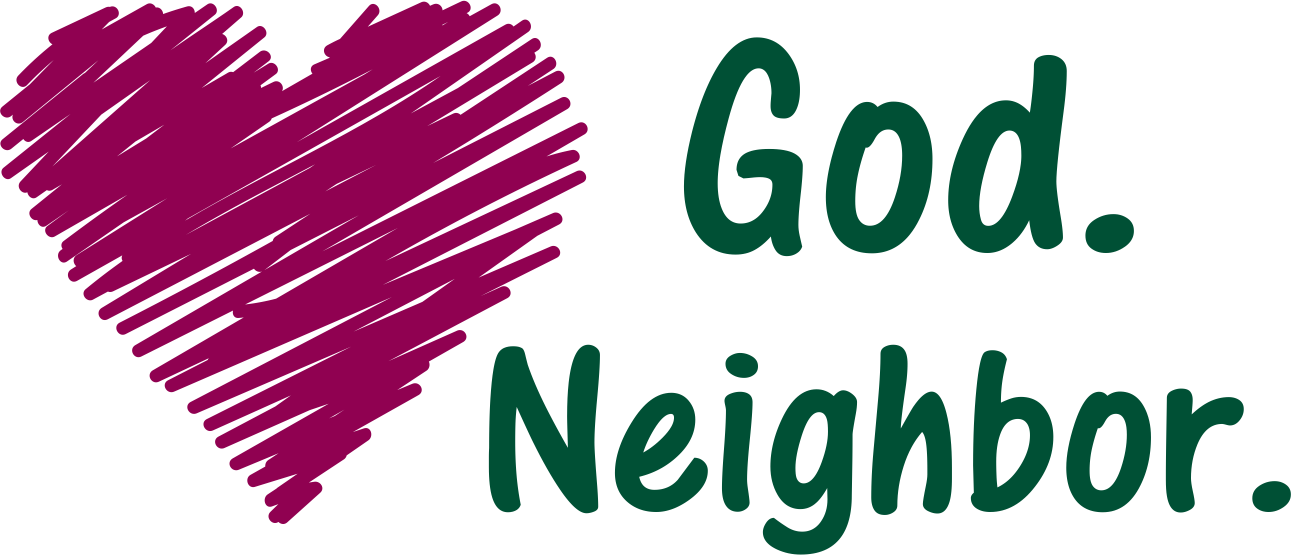 Loving God & Loving  Our Neighbor Through Evangelism
Mark 16:15 
Go into all the world and proclaim the gospel to the whole creation.
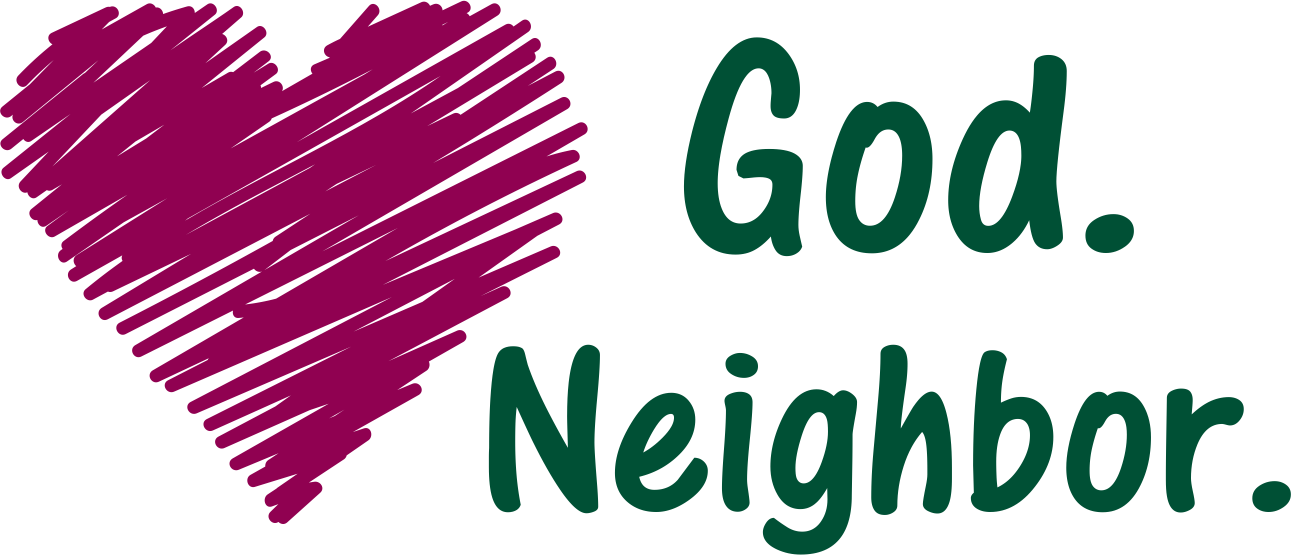 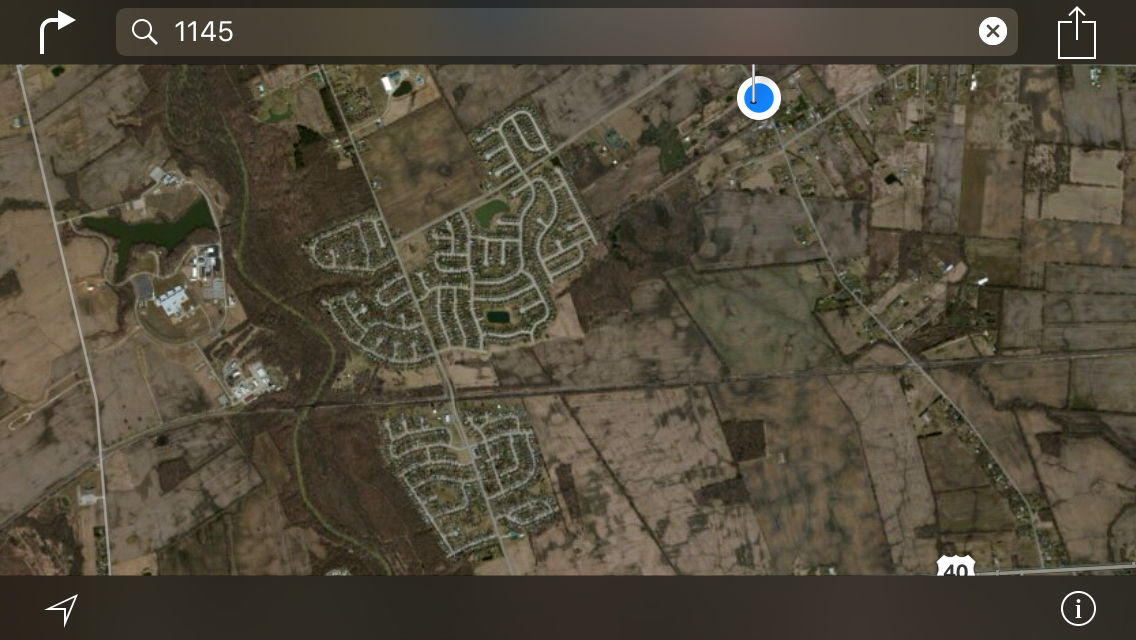 Web Links to Videos Shown
Atheist Gets a Bible

https://www.youtube.com/watch?v=6md638smQd8
Crescent Project on Sharing Christ with Muslims

https://vimeo.com/42229596
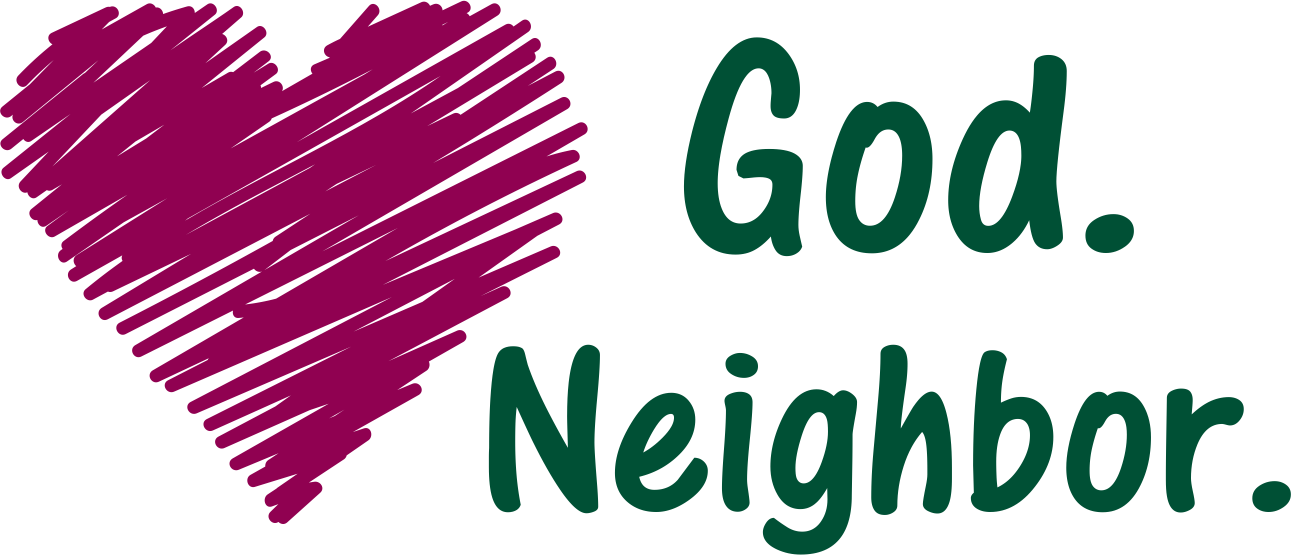 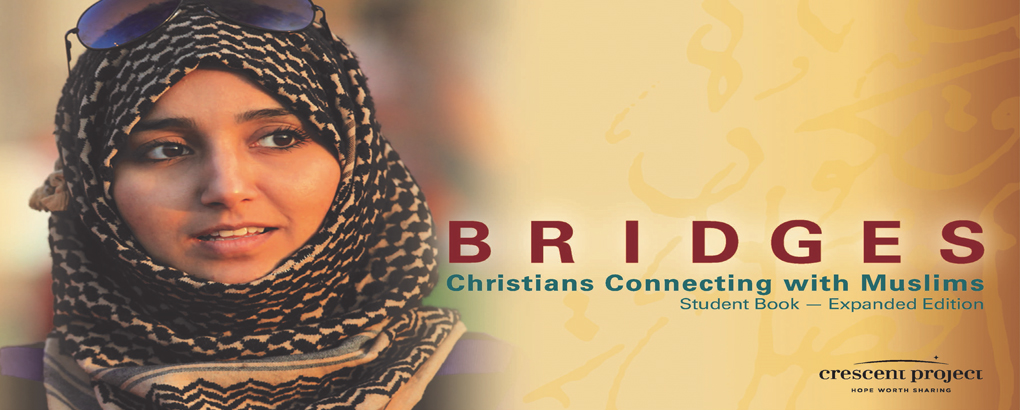 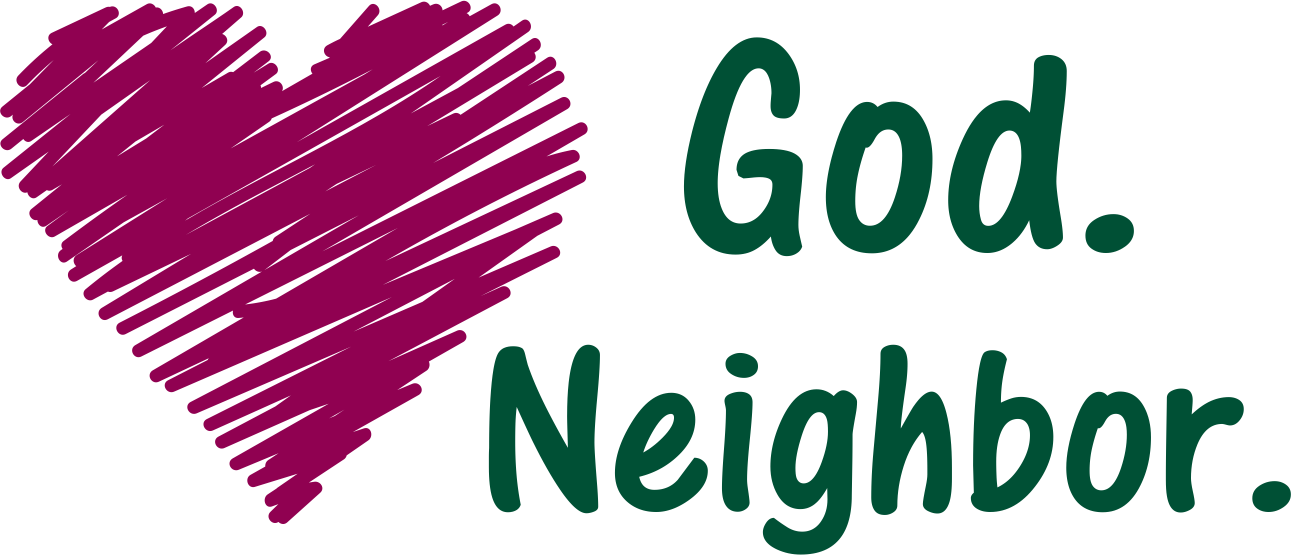 Evangelism
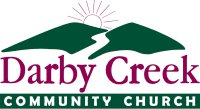